Réforme AVS 21
Pascal Roth
06/06/2023
www.avs.vs.ch
Sommaire
L’histoire de l’AVS
Les défis
Les 3 piliers
Cotisations AVS
Prestations AVS
AVS 21
06/06/2023
Page 2
Révisions AVS antérieures

1948 : entrée en vigueur 
1997 : 10ème révision de l’AVS
2004 : rejet de la 11ème révision 
2008 : USS initiative «pour un âge flexible AVS»
2017  : projet «Prévoyance 2020» 
2019  : message du C.F. «Stabilisation de l’AVS»
2022 : votation AVS 21
2024 : entrée en vigueur d’AVS 21
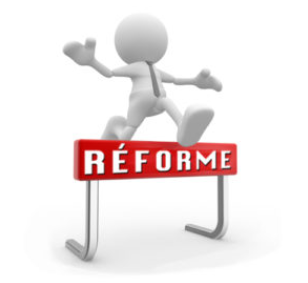 06.06.2023
3
[Speaker Notes: Entre 2000 et 2016, augmentation de 2,3 à 4,9 milliards. Et 202700 à 318000 bénéficiaires / 46% des AI et 12,5% des AVS touchent PC]
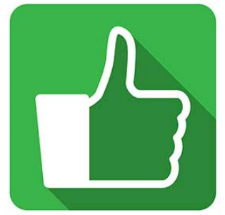 Autres votations sur l’AVS en examen

Initiative pour 13ème rente AVS :




Initiative sur les rentes «pour une prévoyance sûre et pérenne» (jeunes PLR):
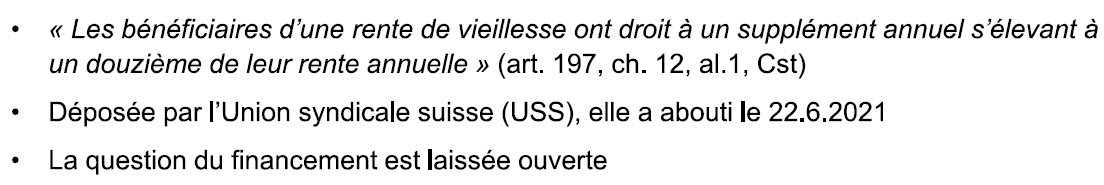 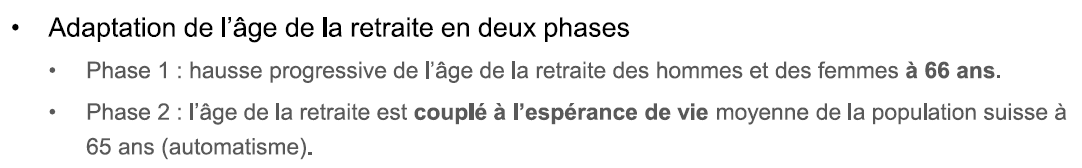 06.06.2023
4
[Speaker Notes: Initiative de l’USS sur la redistribution à l’AVS des bénéfices exceptionnels de la BNS lancée en printemps 2022 et initiative de l’UDC sur la redistribution à l’AVS des bénéfices dus aux intérêts négatifs de la BNS en discussion. 
Ces 2 idées ont été écartées par l’AF dans le cadres des discussions AVS21]
Les défis
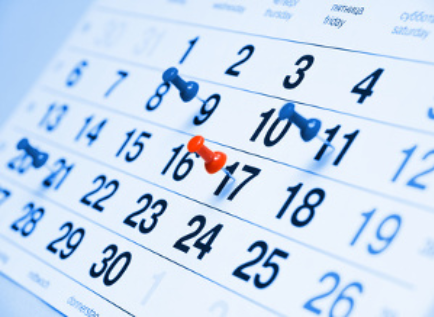 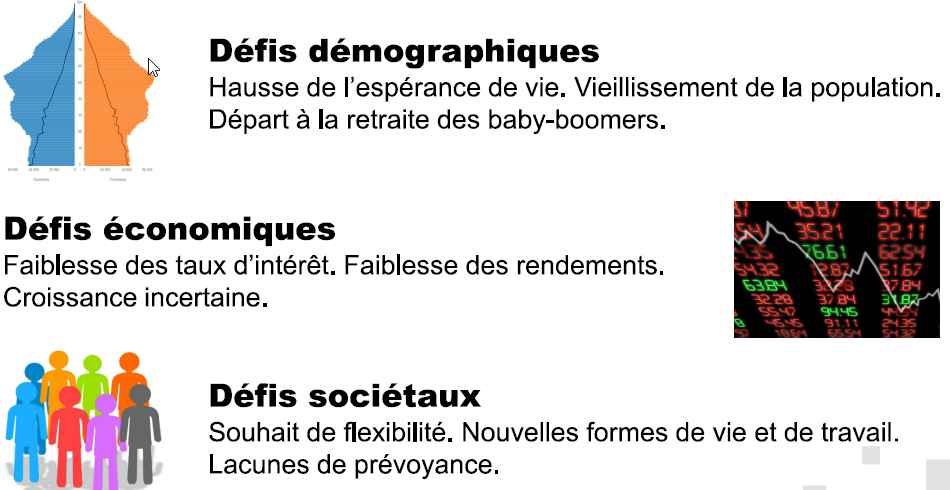 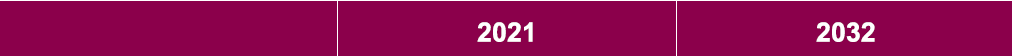 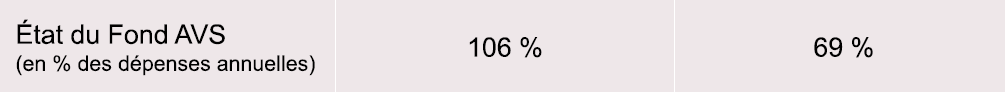 5
Le système de notre prévoyance vieillesse: le concept des trois piliers
1er pilierAVS, AI, PC
2ème pilierLPP
3ème pilier        Prévoyance individuelle
06/06/2023
Page 6
1er pilier                                                 Prévoyance obligatoire: AVS, AI, PC
Pour toute la population Pour couvrir le minimum vitalFinancé selon le principe de la répartition
06/06/2023
7
2ème pilier Prévoyance professionnelle: « caisse de pension »
Pour tous les salarié(e)s Pour poursuivre son train de vie habituelFinancé selon le principe de la capitalisation
06/06/2023
Page 8
3ème pilier Prévoyance individuelle
Pour la couverture des lacunes du 1er et 2ème pilier et des besoins personnelsFinancé par une épargne individuelle
06/06/2023
Page 9
NON-ACTIF
ACTIF
DEBUT
FIN
Pendant combien de temps doit-on payer des cotisations?
1er janvier qui suit le 17ème anniversaire
1er janvier qui suit le 20ème anniversaire
Aussi longtemps que dure l’activité
Aussi au delà des 64 ans (… / 65 ans)
Femmes jusqu’à 64 ans (… 65 ans) 
Hommes jusqu’à 65 ans
06/06/2023
Page 10
Calcul de la cotisation du non-actif
COUPLE AVEC MAISON ET FORTUNE
Epoux
prend sa retraite à 62 ans
Rente de la Caisse de pension (2ème pilier)
CHF 60’000.-, y compris le pont «AVS»
Epouse
60 ans
Sans activité lucrative
06/06/2023
Page 11
Calcul de la cotisation du non-actif
FORTUNE DU COUPLE SOUMISE A COTISATIONS
Revenu acquis sous forme de rente         
capitalisé 20 x CHF 60’000.-	CHF 	1’200’000.-

Fortune : 
Bâtiments et biens fonds (170 % de la valeur fiscale)
+ Titres, capitaux, etc.
./. Dettes
Total à prendre en compte 	CHF 	500’000.-
Total	CHF 	1’700’000.-
06/06/2023
Page 12
Calcul de la cotisation du non-actif
JUSQU’A L’AGE DU DROIT A LA RENTE
Tous les deux doivent payer des cotisations en tant que non-actif 

FORTUNE DU COUPLE
Divisée par 2, indépendamment du régime matrimonial

Les deux: cotisations sur la fortune                                       	    
soit chacun 	CHF	850’000.-
Chacun paie une cotisation annuelle                        
AVS/AI/APG de 	CHF	1’696.-
06/06/2023
Page 13
Calcul de la cotisation du non-actif
CALCUL COMPARATIF

Si activité de plus 50% (de l’assuré ou de son conjoint)
et
durant plus de 9 mois

pas d’affiliation en tant que non-actif
06/06/2023
Page 14
Quel montant de cotisations ?
Empl.		Salarie	Indép.	Non actif en CHF
AVS		4,35%	4,35%	8,1%**	422 – 21’100
AI		0,70%	0,70%	1,4%**	  68 – 3’400
APG		0,25%	0,25%	0,5%**	  24 – 1’200
AC		1,10%*	1,10%*	-			-
TOTAL	6,40%	6,40%	10,00%**	514 – 25’700

* Applicable à un revenu jusqu’à CHF 148’200.-
** Pour un revenu inférieur à CHF 58’800.- autres taux (échelle)
06/06/2023
Page 15
Franchise pour les actifs:(salarié et indépendant)
Femmes: au delà de			64 ans (… / 65 ans)
Hommes: au delà de 		65 ans

Par mois: 				      	CHF 	1’400.-
Par année: 			   	CHF 	16’800.-

Dès janvier 2024, le choix d’appliquer la franchise ou non sera possible
Et ce choix pourra être modifié d’année en année
06/06/2023
Page 16
Compte individuel (CI): extrait
Dupont, Jean 756.2378.4452.88
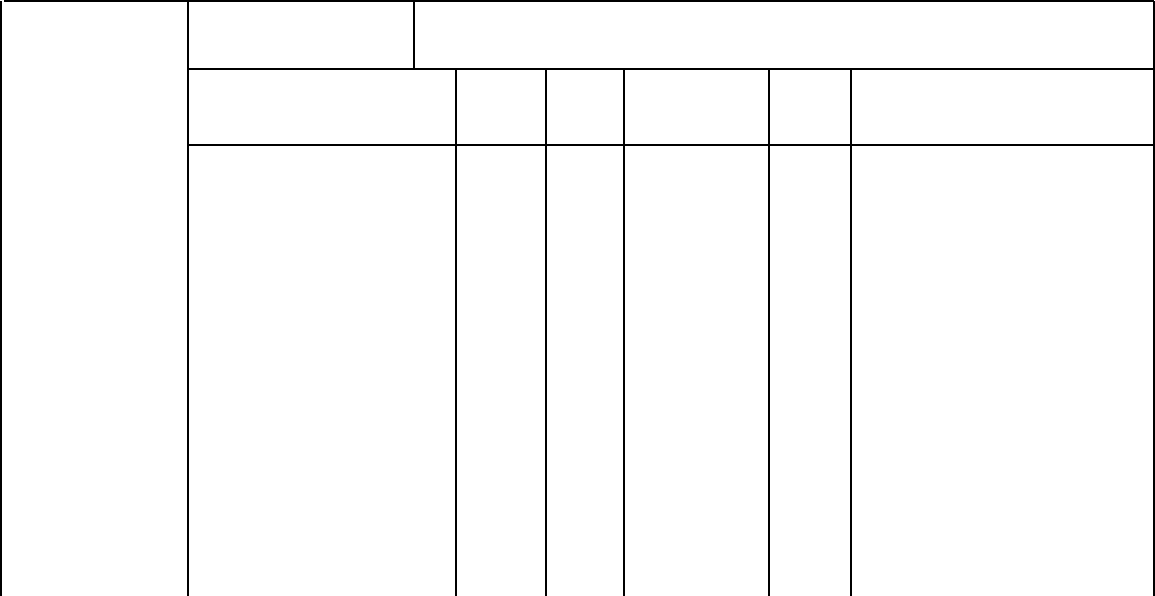 Kassen-Nr.No caisseNo cassa
Heimatstaat / Etat d’origine /Stato d’origine: 100
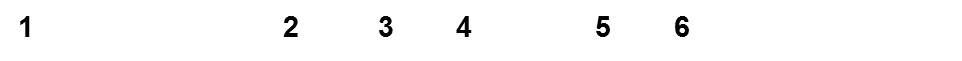 9
9
9
9
9
9
9
9
16
17
17
18
19
20
21
22
62’424
46’948
14’663
60’551
62’220
64’037
65’965
67'693

444’501
169.177
169.177
194.233
194.233
194.233
194.233
194.233
194.233

Total du revenu

Zoug, 22.01.2023
1111111
1
01-12
01-09
10-12
01-12
01-12
01-12
01-12
01-12
5 Année de cotisation
1 Numéro du décompte
6 Revenu
2 Code genre de revenu
4 Mois de cotisation (début/fin)
01.01.2023
17
Pour bénéficier d’une prestation de l’AVS
Déposer une demande de rente de vieillesse (pas de prestation sans demande)
Conseil : 4 mois avant le début du droit à la rente
A déposer auprès de la caisse de compensation qui a encaissé en dernier lieu les cotisations
06/06/2023
Page 18
RENTES DE SURVIVANT
RENTES DE VIEILLESSE
DEBUT
PRESTATION
Le genre des rentes de l’AVS
A partir de 64 ou de 65 ans
Éventuellement anticipation ou ajournement de la rente
Dès le décès
homme/femme
père/mère
Rente de vieillesse
Rente d’enfant
Rente de veuve
Rente de veuf 
Rente d’orphelin
06/06/2023
Page 19
Calcul des rentes:critères pour le montant des rentes de vieillesse
DUREE DE COTISATIONS
- Rente complète ou partielle
- Couple au maximum (plafonnement)

REVENU MOYEN
- Revenu de l’activité lucrative
- Facteur de revalorisation
- Bonus
06/06/2023
Page 20
Que signifie «splitting» ou partage des revenus?
Le revenu – acquis par les conjoints pendant les années de mariage – est partagé et chaque conjoint en reçoit la moitié.
06/06/2023
Page 21
Le partage des revenus est effectué …
au moment où les conjoints ont droit les deux à la rente de vieillesse
ou au moment du divorce
ou au moment du décès d’un conjoint et que l’autre bénéficie déjà d’une rente

A PRENDRE EN CONSIDERATION

Seules les années civiles complètes de mariage comptent
Indépendamment du régime matrimonial
06/06/2023
Page 22
Qu’est-ce que le facteur de revalorisation ?
Prise en considération de l’évolution des prix et des salaires
La somme des revenus de l’activité lucrative est adaptée à la valeur du jour

EXEMPLE
Mari, né en 1958, a droit à sa rente de vieillesse à partir de 2023. La première inscription au compte individuel date de 1979. Le facteur de revalorisation est de 1.059.
Epouse, née en 1960, anticipe d’un an son droit à la rente de vieillesse et ceci à partir de 2023. La première inscription au compte individuel date de 1981. Le facteur de revalorisation est de 1.036.
06/06/2023
Page 23
Qu’est-ce que le bonus pour tâches éducatives ?
Le bonus pour tâches éducatives est un revenu (fictif) dont chaque personne assurée bénéficie pour chaque année où elle a la charge d’un enfant de moins de 16 ans.
Le bonus est partagé durant les années de mariage.
Valeur: 3 x la rente minimale annuelle
06/06/2023
Page 24
Bonus pour tâches éducatives (BTE) pendant le mariage, exemple
1 enfant, 16 années de BTE
3-fois la rente minimale annuelle = CHF 44’100.-
CHF 44’100.- x 16 ans = CHF 705’600.-
½ pour chaque parent
CHF 352’800.- : 44 ans = CHF 8’019.- pour le père
CHF 352’800.- : 42 ans* = CHF 8’400.- pour la mère
* perçoit la rente anticipée d’un an
06/06/2023
Page 25
Le plafonnement
Limitation du montant de la rente pour un couple à 150% du montant maximum
La somme des rentes individuelles complètes de l’époux et de l’épouse ne doit pas dépasser CHF 3’675.-.
Sinon: une diminution proportionnelle
06/06/2023
Page 26
Calcul des rentes (couple):
Homme 1958	Femme 1960*
Total des revenus				1’780’000.-		1’510’000.-
Facteur de revalorisation			1.059			1.036
Revenu revalorisé				1’885’020.-		1’564’360.-
Revenu moyen				     42’841.-		     37’247.-
½ bonus pour un enfant			       8’019.-		       8’400.-
Revenu moyen déterminant		     51’450.-		      47’040.-
Rente mensuelle non plafonnée		       1’960.-		        1’901.-
Rente mensuelle plafonnée		       1’866.-		        1’809.-
Diminution rente épouse, 6,8%, mensuelle			        1’686.-
*perçoit la rente anticipée d’un an
06/06/2023
Page 27
AVS 21 (stabilisation de l’AVS)
Entrée en vigueur prévue :  le 1er janvier 2024

Ce qui change :

Harmonisation de l’âge de la retraite (âge de référence) des hommes et des femmes à 65 ans
Mesures de compensation pour les femmes de la génération transitoire
Retraite flexible
Incitation à poursuivre une activité après 65 ans

«Passage de la vie active à la retraite en douceur»
06/06/2023
Page 28
Glossaire
Age de référence : 
âge de la retraite
Flexibilisation : 
possibilité de choisir le moment de perception de sa rente (avant, après, combien)
Anticipation : 
prendre sa rente avant l'âge de référence
Ajournement : 
ne pas percevoir la rente à l'âge de référence
Mesures compensatoires : 
Pour les femmes de la génération transitoire (1961 à 1969)
Recalcul après l’âge de référence : 
En cas de travail au-delà de l’âge de référence
06/06/2023
29
Age de référence
Dès le 1er janvier 2024 :
Jusqu‘au 31 décembre 2023 :
Hommes : 65 ans

Femmes : 64 ans
Hommes : 65 ans

Femmes nées en 1960 et avant : 64 ans
Femmes nées en 1961 : 64 ans et 3 mois
Femmes nées en 1962 : 64 ans et 6 mois
Femmes nées en 1963 : 64 ans et 9 mois
Femmes nées en 1964 et après : 65 ans
06/06/2023
30
Flexibilisation accrue du départ à la retraite
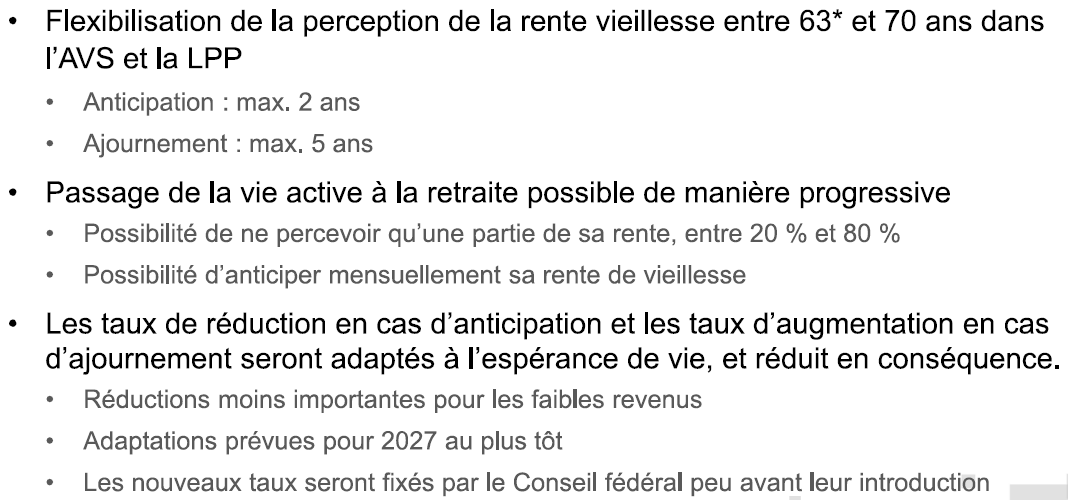 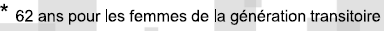 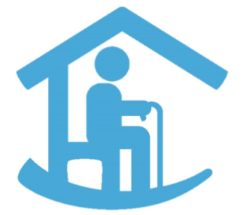 06.06.2023
31
L‘anticipation
Jusqu‘au 31 décembre 2023 :
Dès le 1er janvier 2024 :
Taux de réduction en % pour les hommes et les femmes:
Taux de réduction : 6,8 % par année d’anticipation

Hommes :  1 an   	= 6,8 %
	     2 ans		= 13,6 %

Femmes : 1 an   		= 6,8 %
	   2 ans   	= 13,6 %
Mois
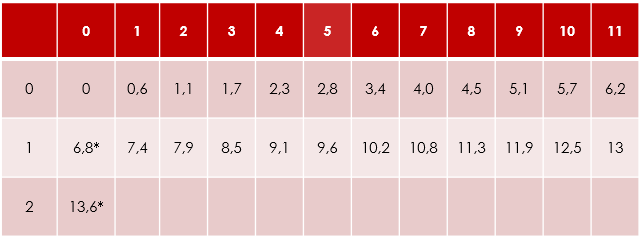 Année(s)
* Sous réserve pour les femmes de la génération transitoire (1961 à 1969)
06/06/2023
32
L‘anticipation
Jusqu‘au 31 décembre 2023 :
Dès le 1er janvier 2024 :
Entre 1 mois et 2 ans (24 mois)
Hommes : entre 63 ans et 64 ans et 11 mois

Femmes nées en 1960 ou avant : entre 62 ans et 63 ans et 11 mois
Femmes nées en 1961* : 62 ans et 64 ans et 2 mois
Femmes nées en 1962* : 62 ans et 64 ans et 5 mois
Femmes nées en 1963* : 62 ans et 64 ans et 8 mois
Femmes nées entre 1964 *et 1969* : entre 62 ans et 64 ans et 11 mois

Femmes nées en 1970 et après : entre 63 ans et 64 ans et 11 mois
1 an ou 2 ans 
Hommes : 	63 ans ou 
		64 ans

Femmes : 	62 ans ou 
                 	63 ans
Entre 20 % et 80 % (100%) de la rente
100 % de la rente
* Femmes de la génération transitoire (1961 à 1969)
06/06/2023
33
L‘ajournement
Dès le 1er janvier 2024 :
Jusqu‘au 31 décembre 2023 :
Supplément d’ajournement (en %):
Supplément d’ajournement (en %):
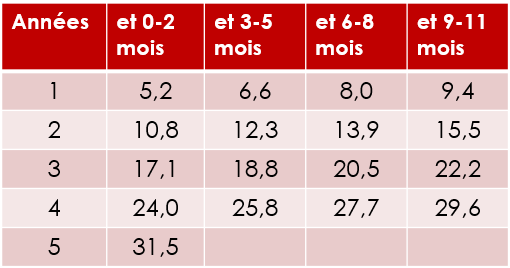 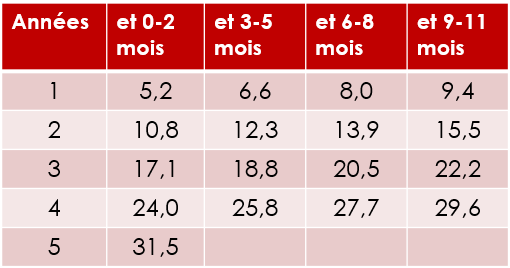 06/06/2023
34
L‘ajournement
Jusqu‘au 31 décembre 2023 :
Dès le 1er janvier 2024 :
Entre 1 an et 5 ans 
Hommes : entre 66 ans et 70 ans 
	

Femmes : entre 65 et 69 ans
Entre 1 an et 5 ans
Hommes : entre 66 ans et 70 ans 


Femmes nées en 1960 ou avant : entre 65 et 69 ans
Femmes nées en 1961 : 65 ans et 3 mois et 69 ans et 3 mois
Femmes nées en 1962 : 65 ans et 6 mois et 69 ans et 6 mois
Femmes nées en 1963 : 65 ans et 9 mois et 69 ans et 9 mois
Femmes nées en 1964 et après : entre 66 ans et 70 ans
Entre 20 % et 80 % (100%) de la rente
100 % de la rente
06/06/2023
35
Mesures de compensation pour les femmes
Mesures destinées à une génération transitoire de neuf ans 
Classes d’âge de 1961 à 1969 

• Possibilité d’anticiper la rente à partir de 62 ans, par mois (dès 1.1.2024),

• Supplément de rente pour les femmes qui perçoivent leur rente à l’âge de référence ou après (dès 1.1.2025) 

 Modèle progressif-dégressif en fonction de l’année de naissance et du revenu
 
• Taux de réduction plus favorables pour les femmes qui anticipent le versement de leur rente AVS (dès 1.1.2025)

 Échelonnés en fonction du revenu et du nombre d’années d’anticipation
* Femmes de la génération transitoire (1961 à 1969)
06/06/2023
Le recalcul après l‘âge de référence
Jusqu‘au 31 décembre 2023 :
Dès le 1er janvier 2024 :
Un recalcul après l’âge référence peut 
être demandé : 

Si l’activité lucrative se poursuit
1 seule fois avant 70 ans
Pas de possibilité
06/06/2023
37
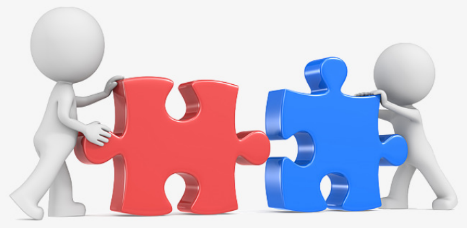 Incitations à poursuivre l’activité lucrative après 65 ans
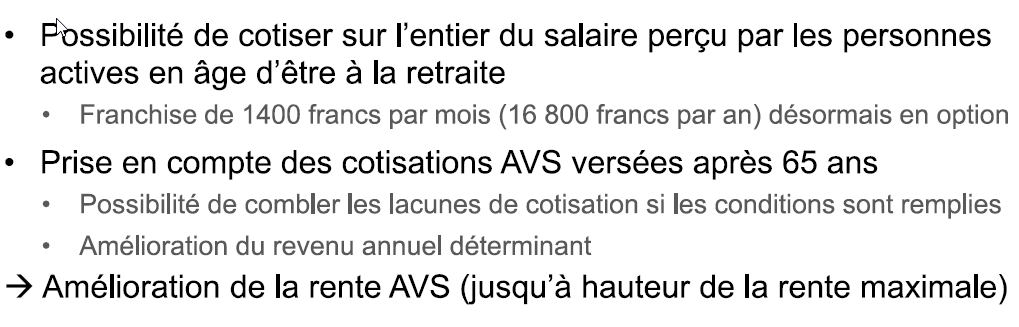 06.06.2023
38
Ma retraite
06/06/2023
39
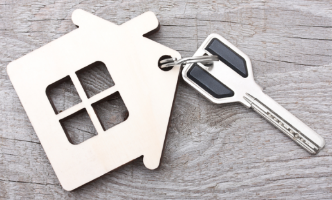 Autres mesures:
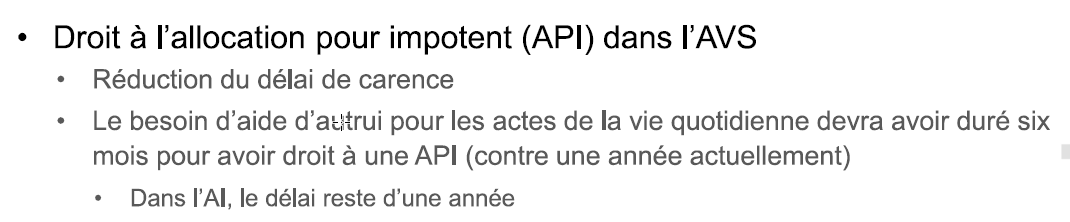 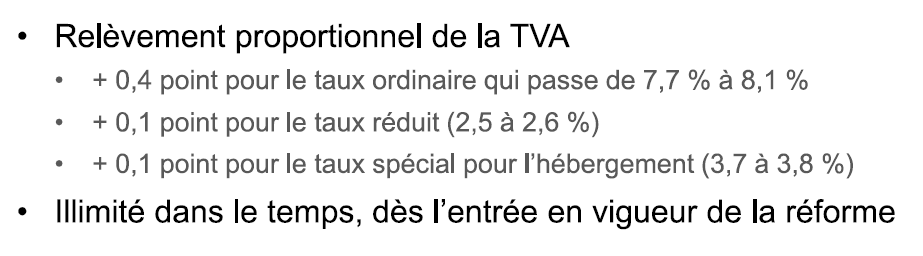 06.06.2023
40
Feuille de route prévue
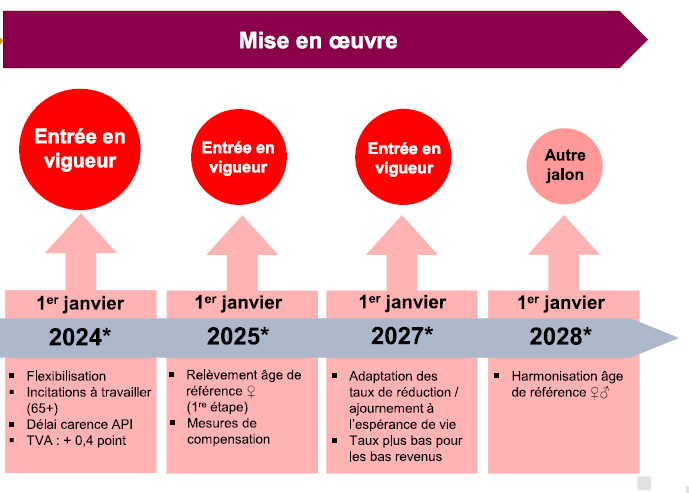 06.06.2023
41